Cellular Respiration
Stages 2-4
Where does is happen?
Stages 2-4 occur in the mitochondria
	*Mitotondrial Matrix
	*Inner membrane
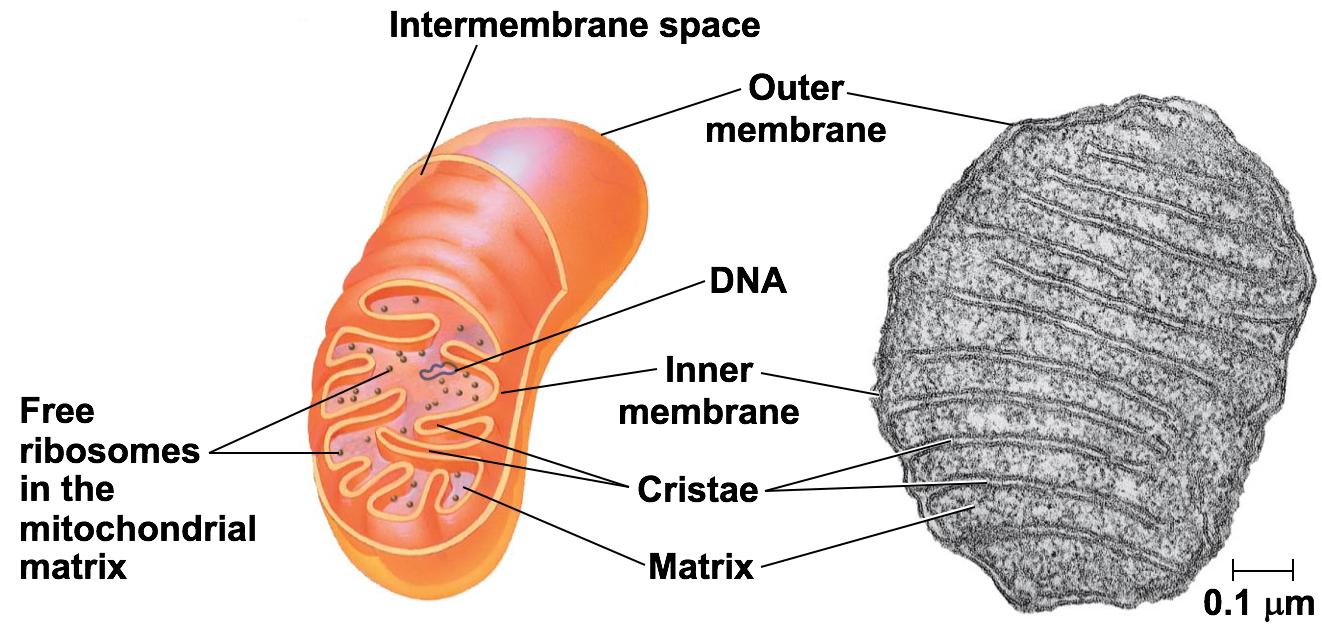 [Speaker Notes: Ask what it looks like. What else has those things]
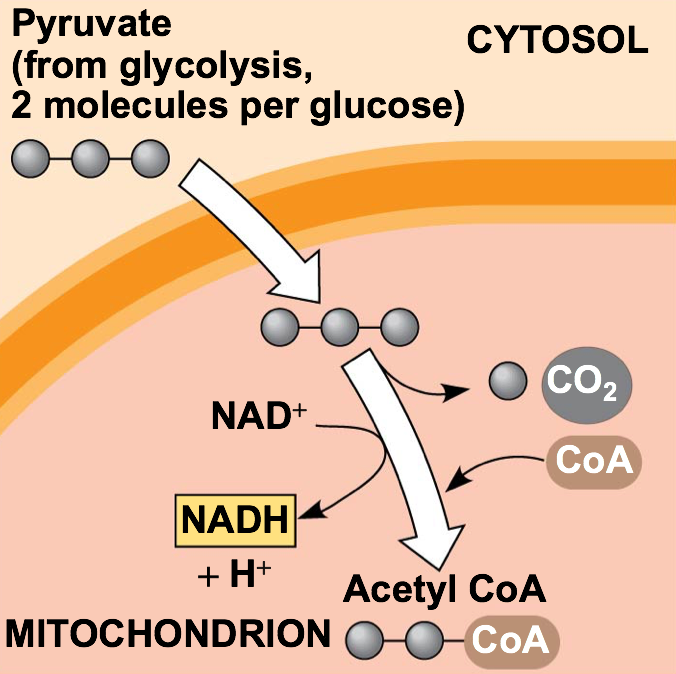 Pyruvate Oxidation
Converts Pyruvate (3C) to acetyl CoA (2C) in 3 steps

Each pyruvate produces: 
     *1 CO2
     *1 NADH
     *1 acetyl CoA
     *Acetyl CoA goes to stage 3
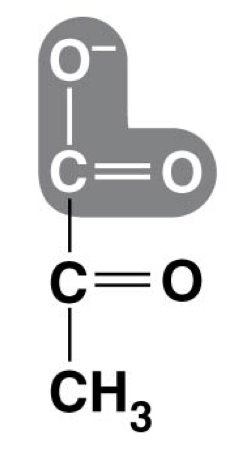 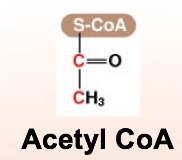 [Speaker Notes: Gets in through membrane protein]
Krebs Cycle (Cirtic Acid Cycle)
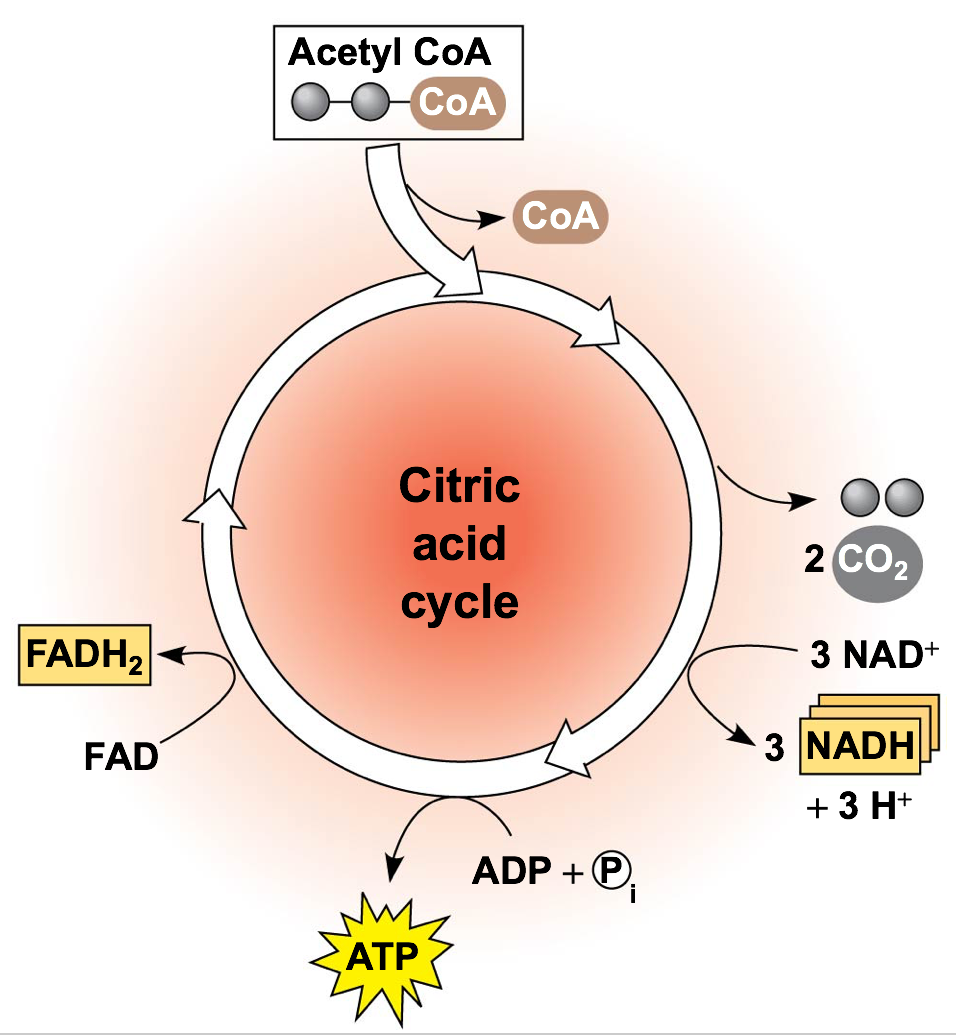 8 step cycle that gets the remaining energy out of acetyl CoA and puts it into Electron Carriers

Each pyruvate produces:
     *2 CO2
     *3 NADH
     *1 FADH2 
     *1 ATP
Krebs Cycle Key Points
1st step breaks off the acetyl group of acetyl CoA and puts it onto oxaloacetate to form Citrate
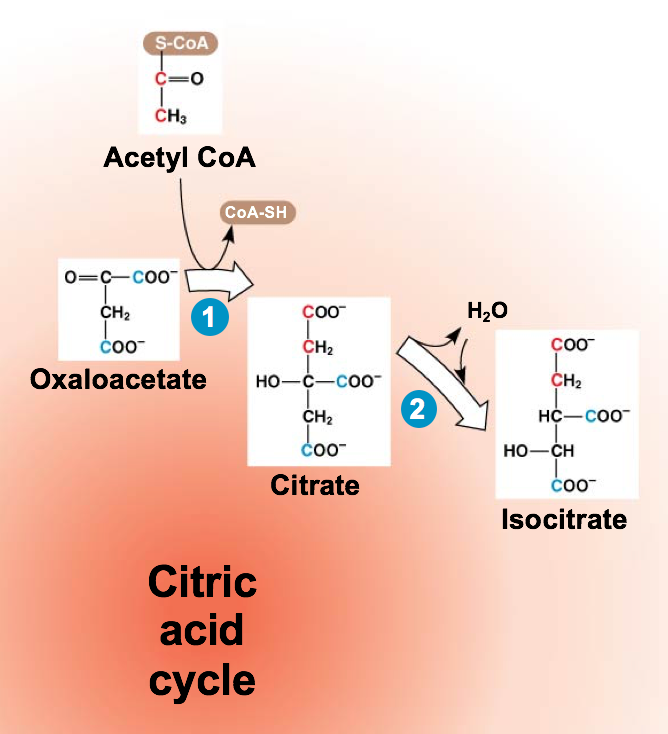 [Speaker Notes: Why is citrate important?]
Krebs Cycle Key Points
Next 7 steps include several Redox reaction that produce 3 NADH, 1 FADH2 and decompose citrate back to oxaloacetate (for each pyruvate)
Figure 7.11-6
1
8
2
3
7
4
6
5
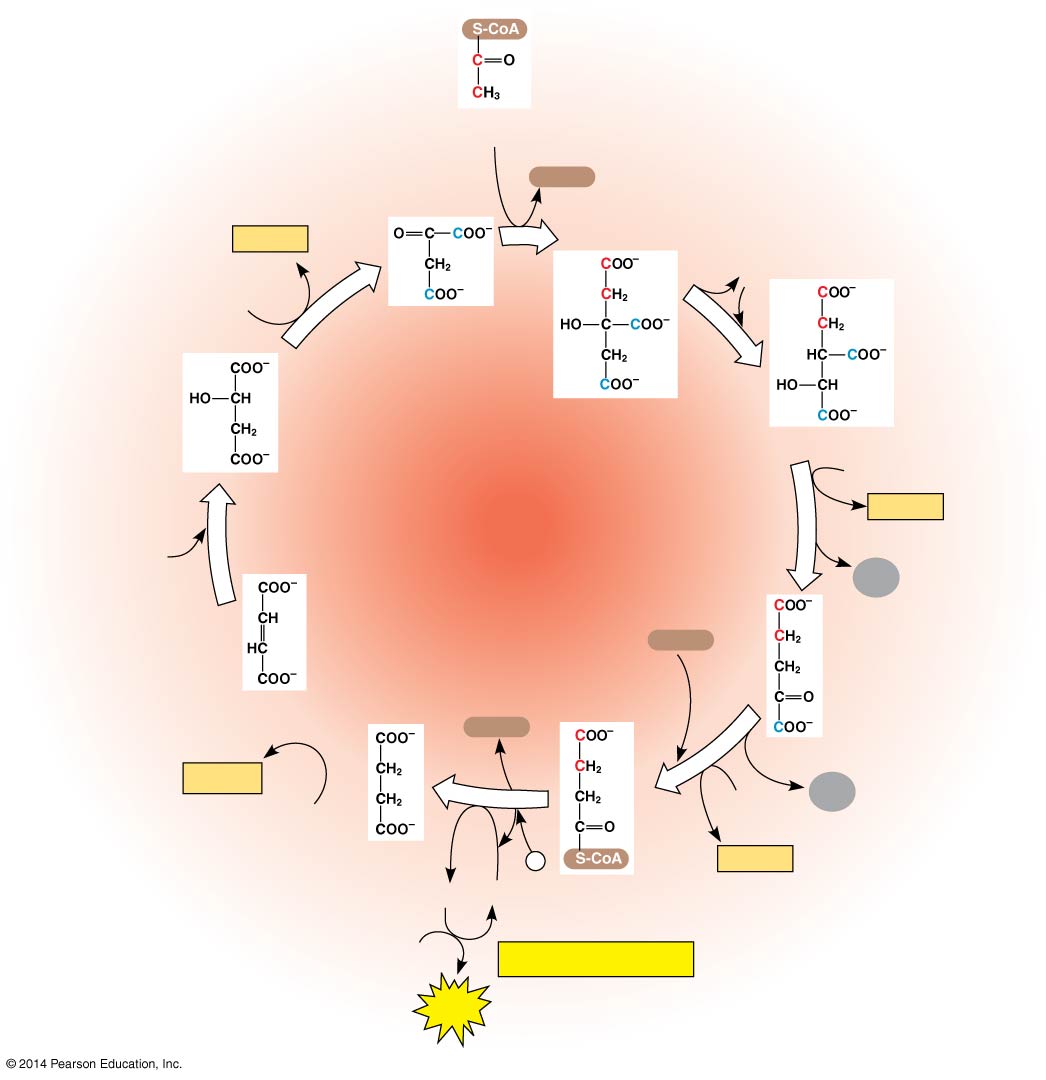 Acetyl CoA
CoA-SH
NADH
H2O
 H
NAD
Oxaloacetate
Malate
Citrate
Isocitrate
NAD
Citric
acid
cycle
NADH
 H
H2O
CO2
Fumarate
CoA-SH
-Ketoglutarate
CoA-SH
FADH2
CO2
NAD
FAD
Succinate
NADH
P
i
Succinyl
CoA
 H
GTP
GDP
ADP
ATP formation
ATP
[Speaker Notes: Figure 7.11-6 A closer look at the citric acid cycle (step 8)]
Oxidative Phosphorylation
2 parts to this:
	1)ETC: Series of redox reactions that use electron carrier proteins to slowly release the energy from NADH and FADH2… Also moves H+ out of cell

	2)Chemiosmosis: Process that uses the movement of H+ through ATP synthase to phosphorylate ADPATP
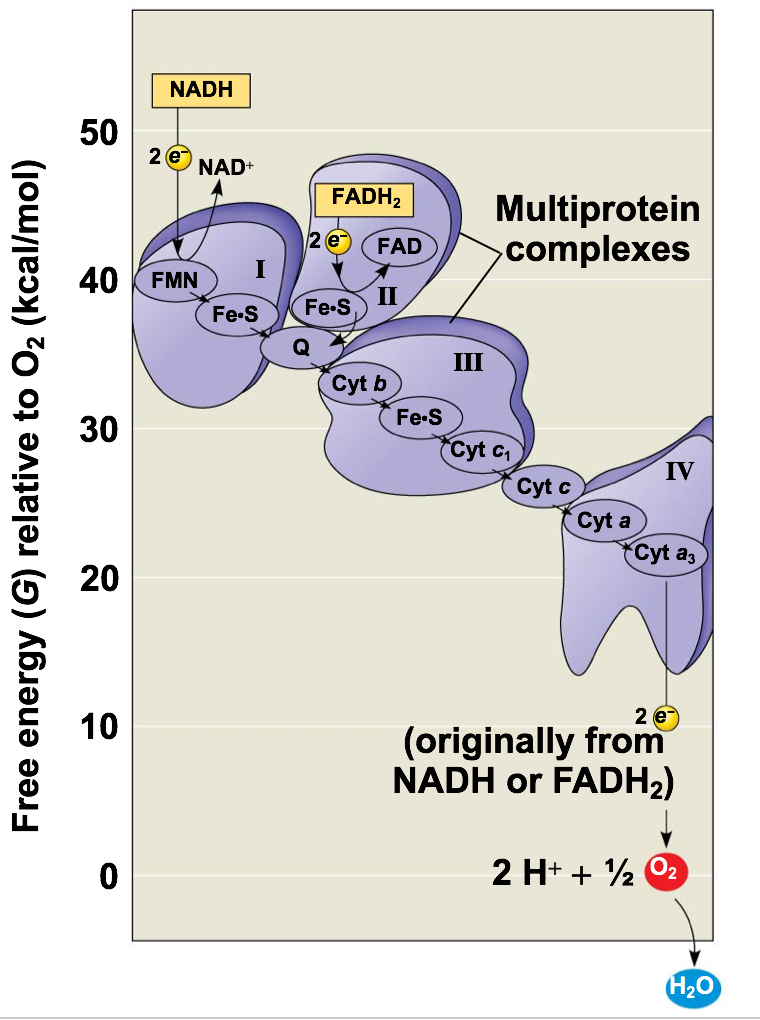 Electron Transport Chain (ETC)
*Removes the electrons from NADH and FADH2 passes them down to O2 to make H2O

*Creates an H+ gradient by pumping H+ out of the matrix into the intermembrane space
Chemiosmosis
The H+ wants to move back into the mitochondrial matrix—ATP Synthase only way in

Energy from movement is enough to add a Pi to ADP
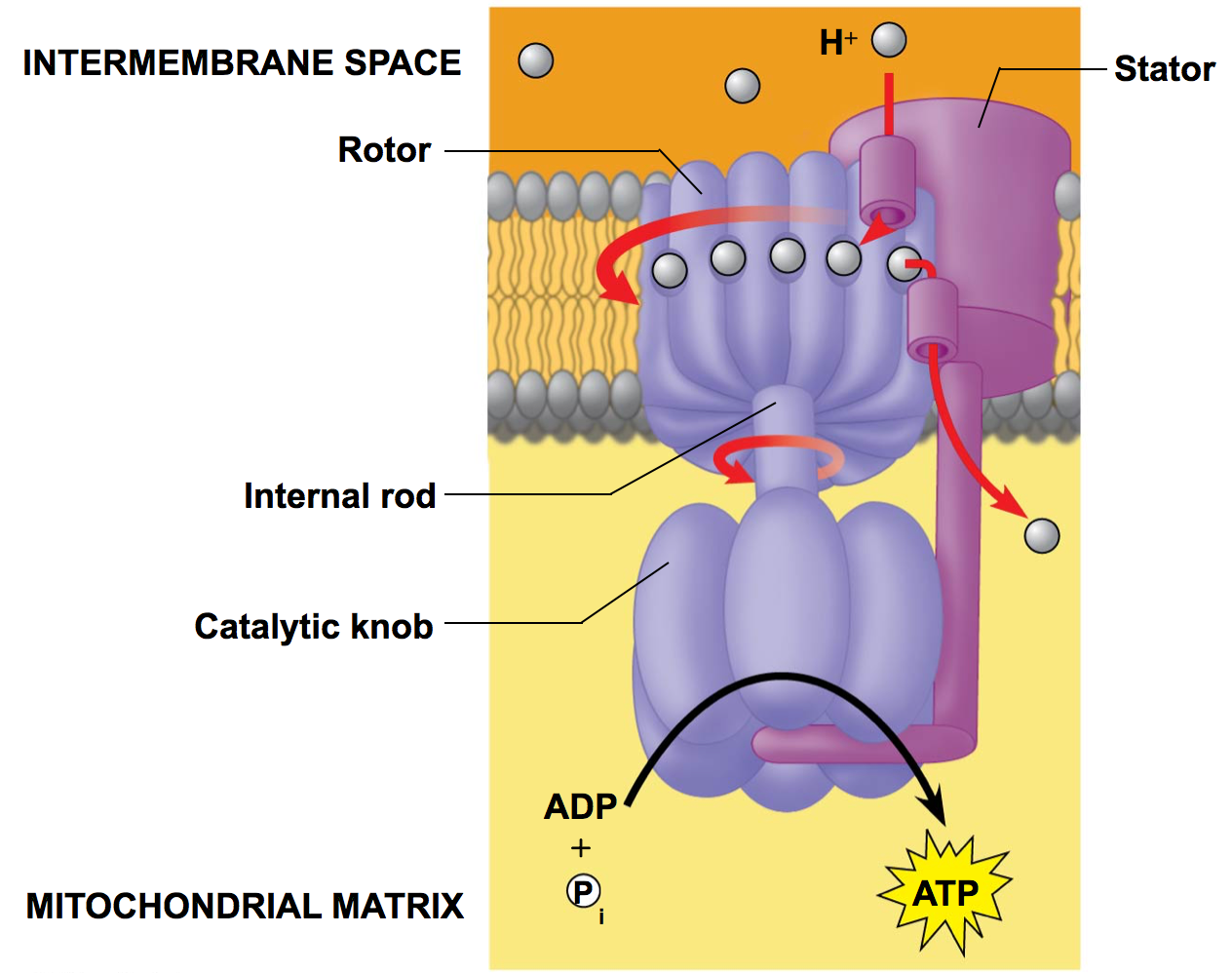 2
1
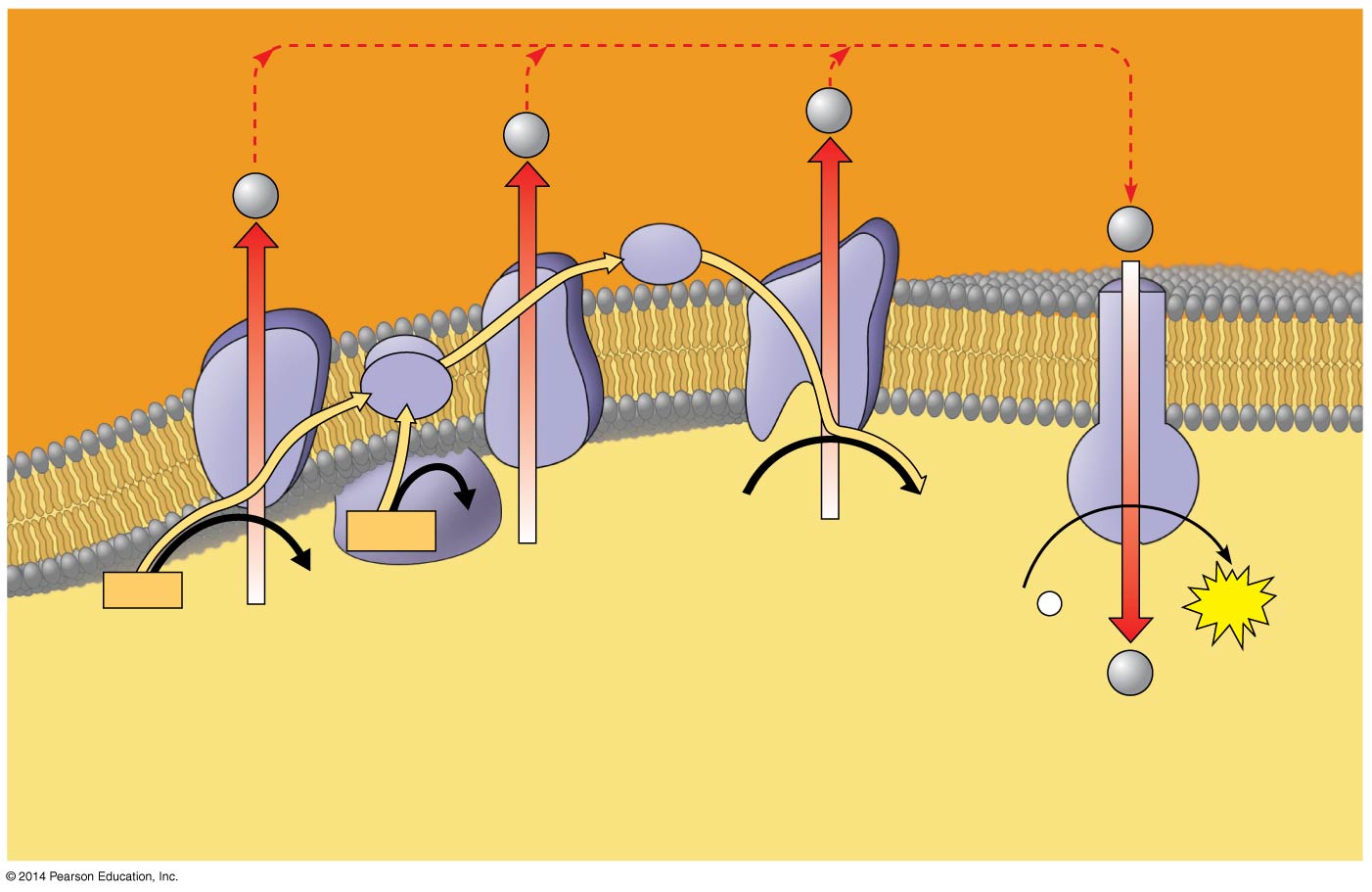 H
H
Protein
complex
of electron 
carriers
H
H
Cyt c
IV
Q
III
I
ATP
synthase
II
2 H  ½ O2
H2O
FAD
FADH2
NAD
NADH
ATP
ADP 
P
i
(carrying electrons
from food)
H
Electron transport chain
Chemiosmosis
Oxidative phosphorylation
[Speaker Notes: Figure 7.14 Chemiosmosis couples the electron transport chain to ATP synthesis]
Figure 7.18-5
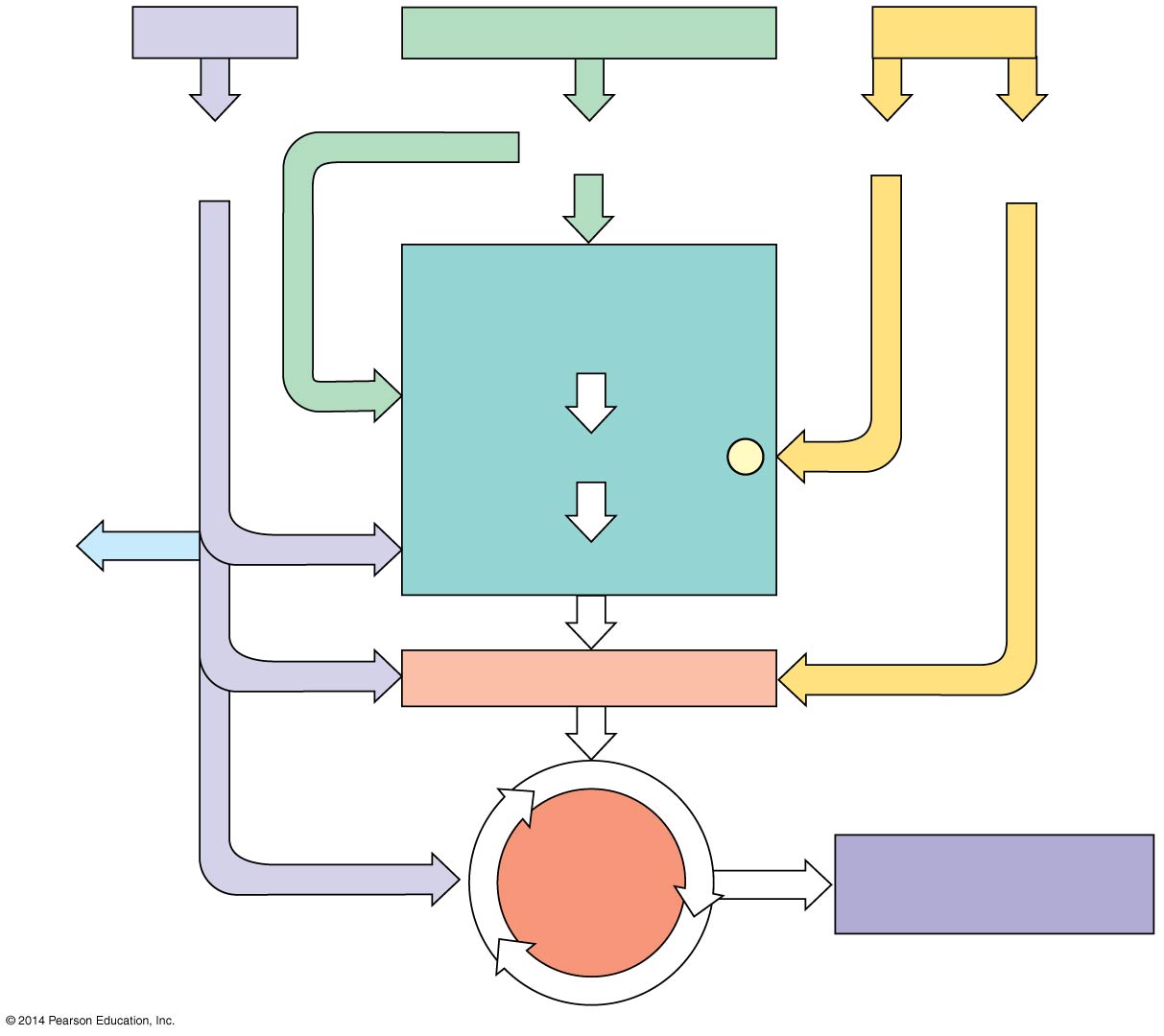 Proteins
Fats
Carbohydrates
Sugars
Fatty
acids
Glycerol
Amino
acids
Glycolysis
Glucose
Glyceraldehyde 3-
P
NH3
Pyruvate
Acetyl CoA
Citric
acid
cycle
Oxidative
phosphorylation
[Speaker Notes: Figure 7.18-5 The catabolism of various molecules from food (step 5)]